Подготовка КИМ в ЭОС школы
Подготовка контрольных измерительных материалов в электронной образовательной среде школы
Руководитель методического объединения учителей 
предметов естественно-математического цикла Степанова А.А.
Комплект КИМ
Спецификация (текстовый или PDF документ)
Демоверсия (тест)
Основной тест
Комплект КИМ
1 школьный предмет
1 вариант 
для обучающихся НОРМА, допустимо для НОДА
2 вариант
для обучающихся с ЗПР, НОДА, НОДА с ЗПР и т.п.
Этапы подготовки КИМ
Подготовка спецификации и заданий
Создание теста, настройки
Наполнение теста
Проверка теста на наличие ошибок
Подготовка спецификации
Основные проверяемые требования берем из примерной программы!!!
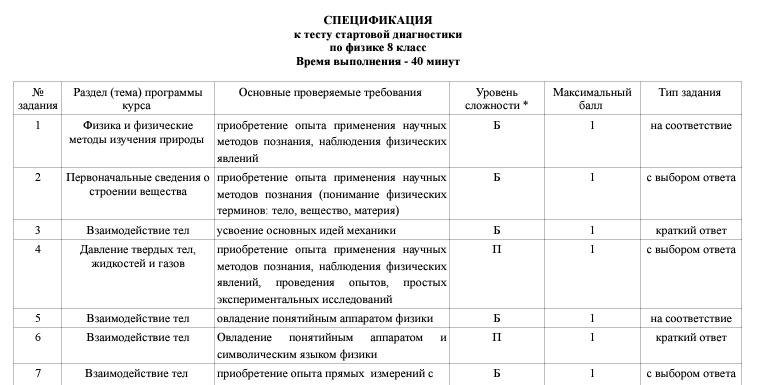 Подготовка заданий
Пожелания по структуре работы: от 12 заданий
Пожелания по оформлению: минимум картинок, больше текста
Важно!!! 
Задания повышенного уровня сложности должны быть с кратким или развернутым ответом. 
Не с выбором ответа или на соответствие. 
ОЧЕНЬ ВАЖНО!!! 
Количество, порядок и тип заданий в спецификации, демонстрационном варианте и основном варианте должны совпадать.
Создание и настройки теста
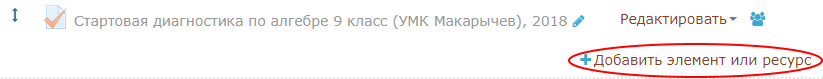 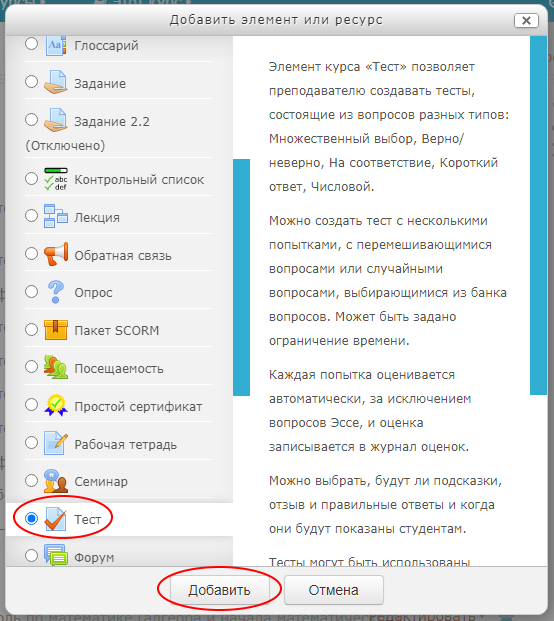 Создание и настройки теста
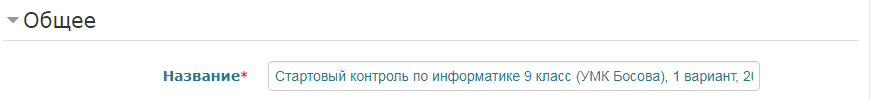 Пример:
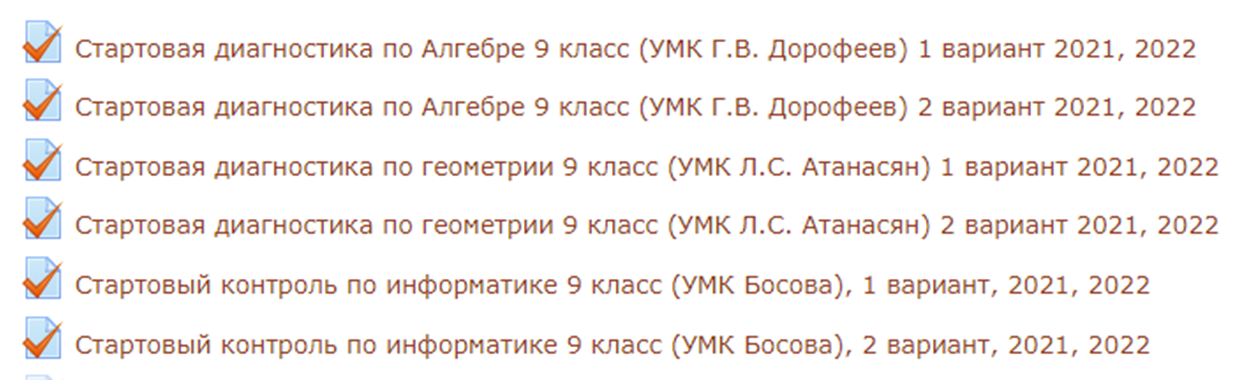 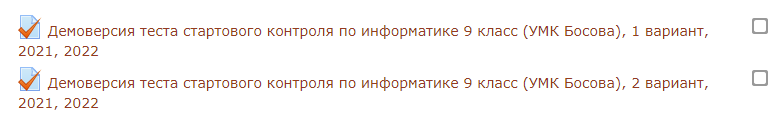 Создание и настройки теста
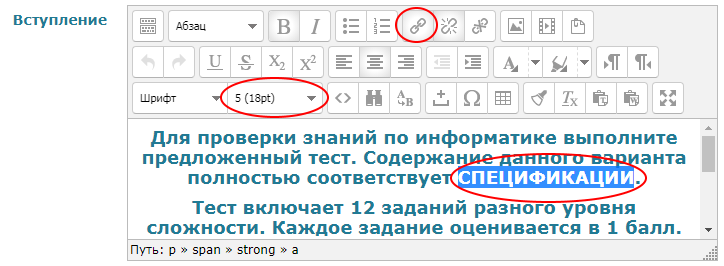 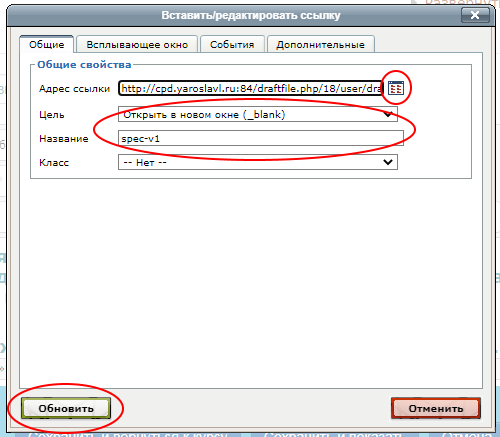 Вступление обязательно содержит: количество заданий в тесте, критерий оценки, время выполнения работы.
Создание и настройки теста
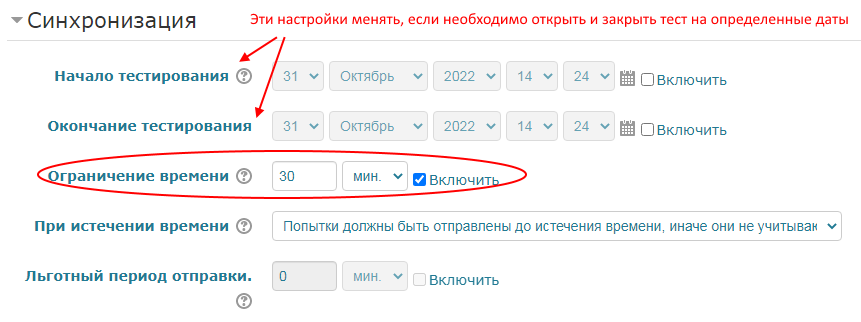 Примечание: 
время выполнения теста устанавливается на усмотрение учителя
Создание и настройки теста
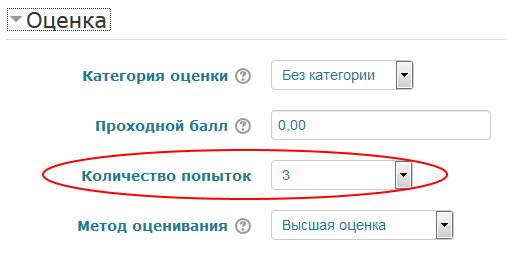 Примечание: 
для демоверсии количество попыток 3
для основной версии количество попыток 1
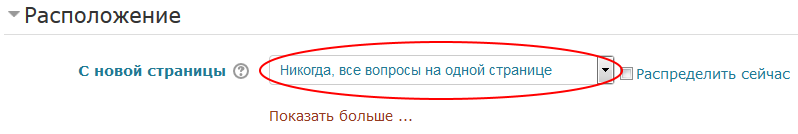 Создание и настройки теста
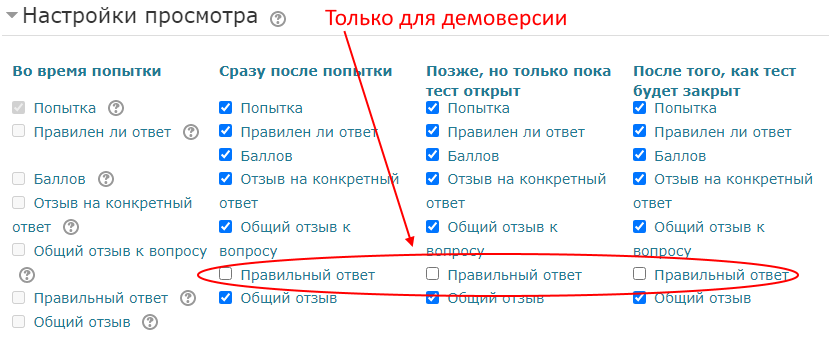 Создание и настройки теста
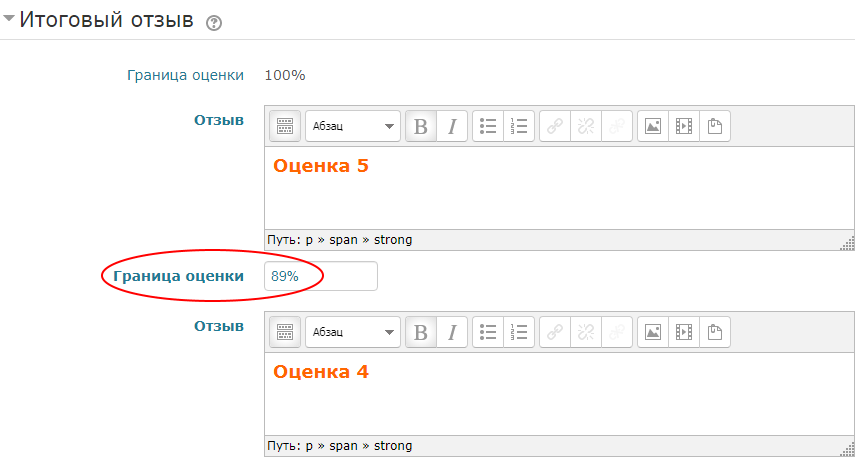 Создание и настройки теста
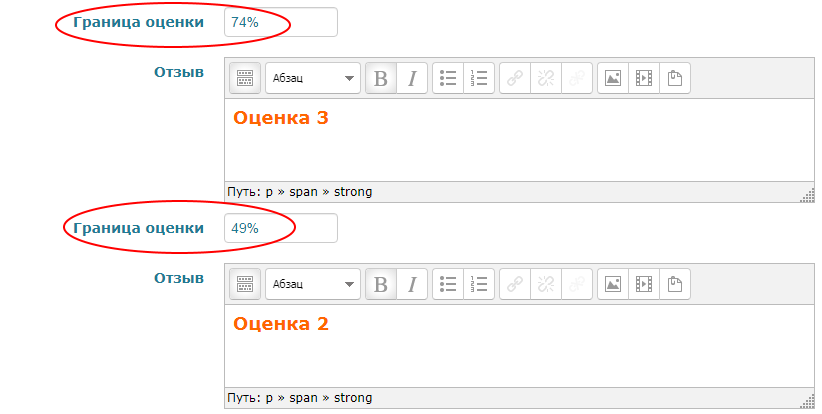 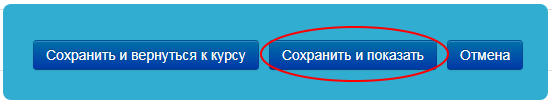 Примечание: 
Проценты для всех одинаковые и не зависят от количества заданий в работе.
Наполнение теста
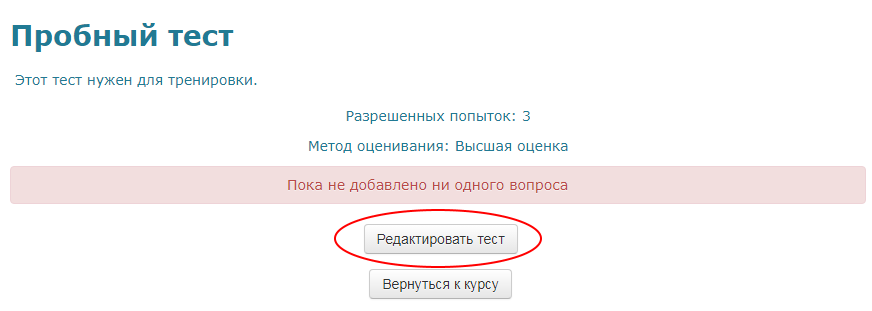 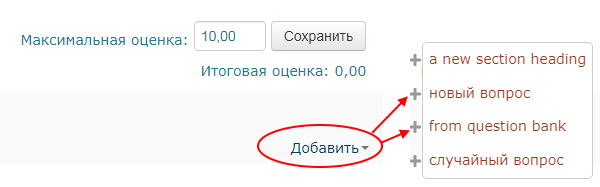 Наполнение теста: новый вопрос
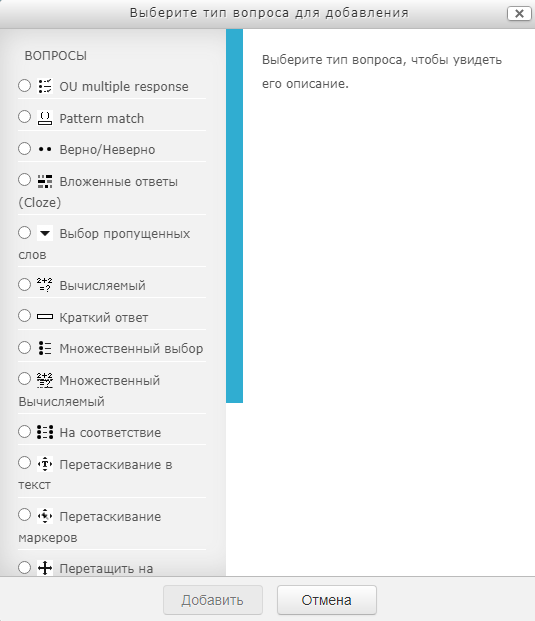 Примечание: 
В заданиях типа «Эссе» ОБЯЗАТЕЛЬНО должна быть информация для проверяющих и критерий оценки.
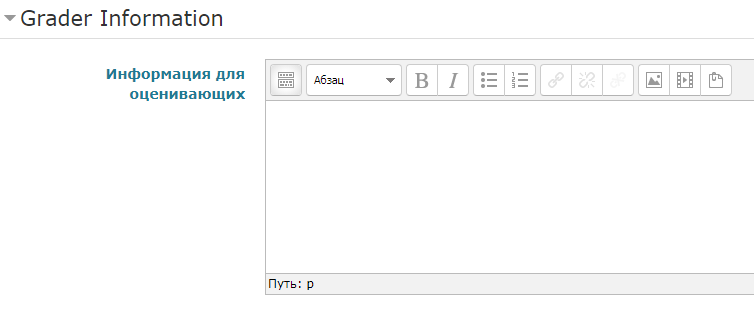 Наполнение теста: новый вопрос
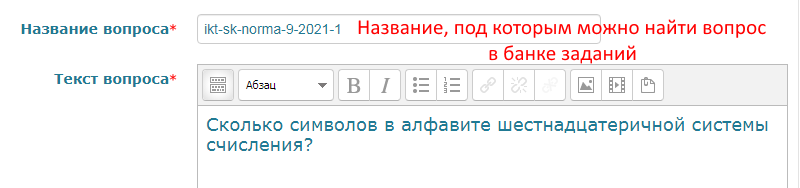 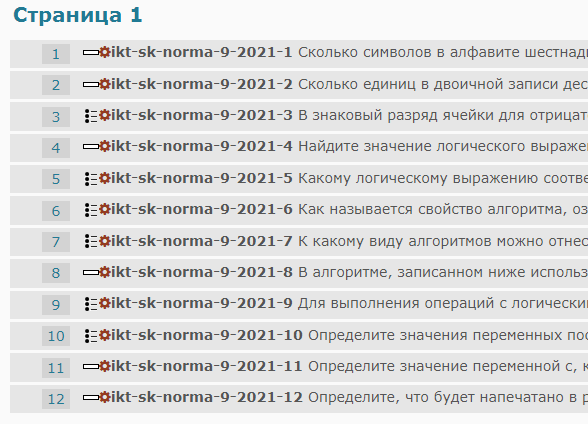 Наполнение теста: вопрос из банка заданий
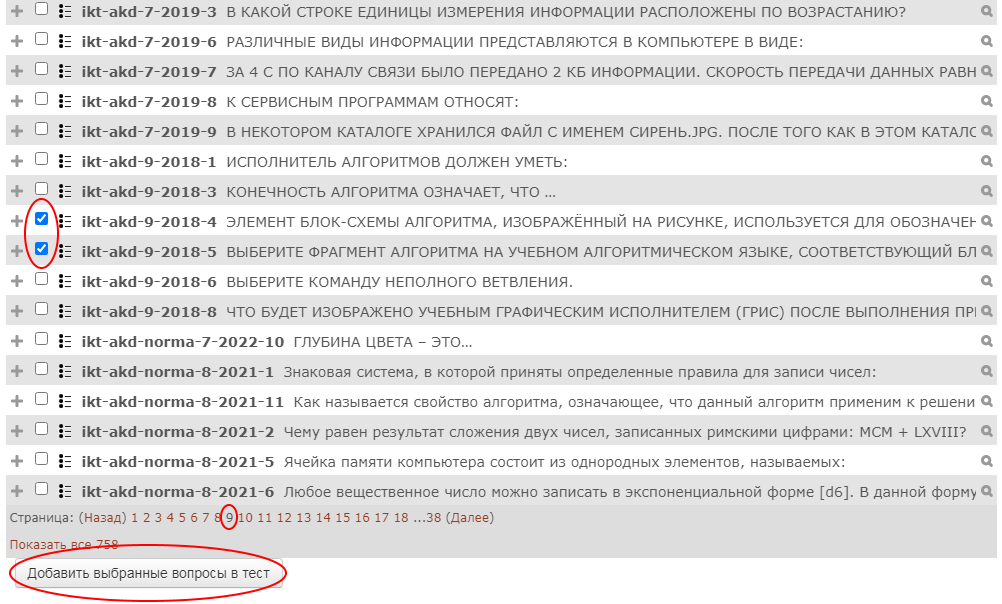 Наполнение теста
Примечание: 
После добавления каждого вопроса в тест необходимо нажать ссылку Редактировать тест.
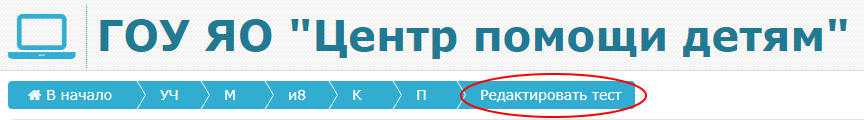 Наполнение теста
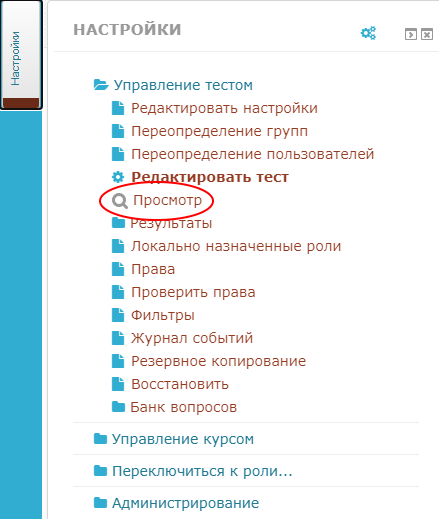 После того, как все вопросы добавлены, проверяем тест на наличие ошибок, опечаток и т.п.
Желательно, чтобы кто-то из коллег тоже выполнил проверку готового теста.
Элемент курса: Задание
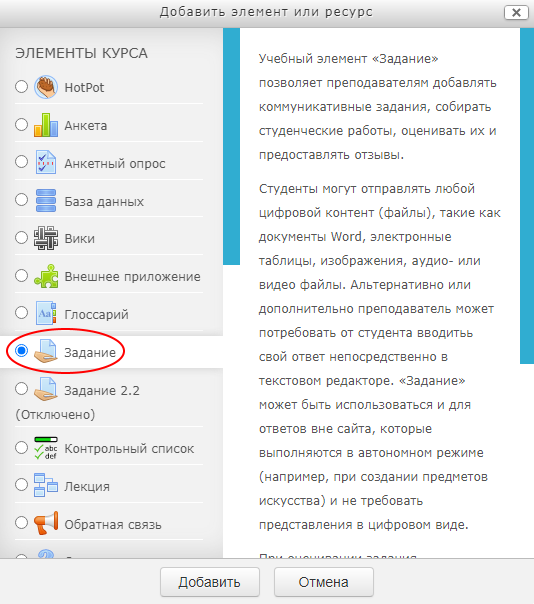 Данный элемент курса можно использовать для подготовки  заданий с развернутым ответом.
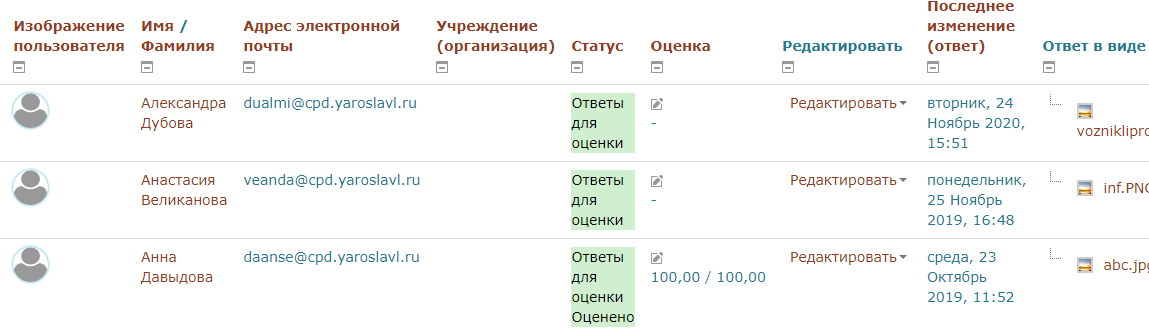